Проект бюджета Шелеховского района НА  2023 год и  на плановый период 2024 и 2025 годов
. Основные показатели социально-экономического развития Шелеховского района на 2021-2025 годы, млн. рублей
Динамика доходов за 2022-2025 годы, тыс. руб.
+472 937
-64 825
-805 968
3
Динамика  доходной части бюджета Шелеховского района за 2022 -2023 годы
Налог на доходы физических лиц, млн. рублей
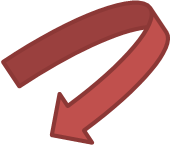 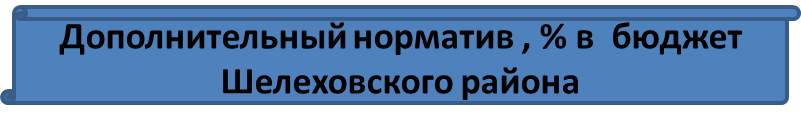 Безвозмездные поступления 2022-2025 годы, млн. рублей
БЮДЖЕТ 2023 -2025 годов
Программный бюджет
23,4
27,0
20,4
 млн.руб. -0,9
1,1
0,7%
2 457,9
2 368,2
2 826,6 млн.руб.
 или 99,1
98,9
99,3
%
Непрограммные расходы
Обеспечение деят-ти КРП, Думы ШМР, резервный фонд, обеспечение выборов, функции по переданным полномочиям
Муниципальные программы
10 муниципальных программ
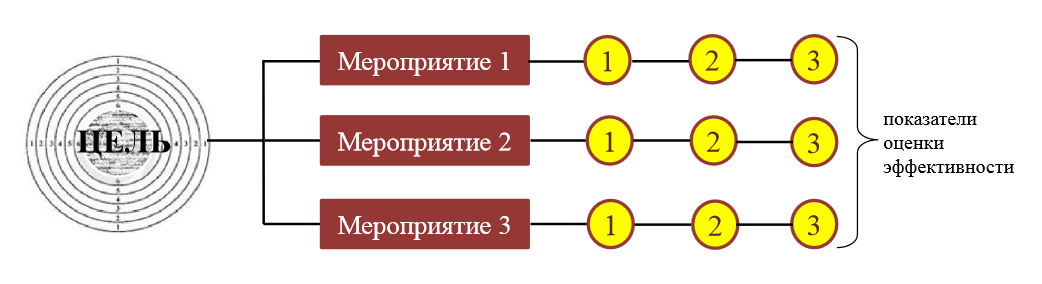 Обеспечение приоритетных направлений расходов
Поддержание достигнутых уровней заработной платы отдельных категорий работников социальной сферы, а также проведение ежегодной индексации заработной платы иных категорий работников бюджетной сферы.
Обеспечение дифференциации в оплате труда работников бюджетной сферы по профессионально – квалификационным группам к профессии рабочего первого разряда, получающего заработную плату на уровне минимального размера оплаты труда, установленного законодательством, с применением районного коэффициента и процентной надбавки к заработной плате.
Осуществление бюджетных инвестиций в объекты муниципальной собственности с учетом приоритетности расходов, связанных с выполнением условий софинансирования из областного бюджета;
Повышение надежности объектов теплоснабжения, коммунальной инфраструктуры, находящихся в муниципальной собственности Шелеховского района, предотвращение вредного воздействия отходов на здоровье человека и окружающую среду на территории Шелеховского района. 
Безусловное обеспечение действующих на территории Шелеховского района социальных обязательств
Структура расходов бюджета Шелеховского районана 2023 год, млн. руб., %
СТРОИТЕЛЬСТВО (проектирование) ОБЪЕКТОВ СОЦИАЛЬНОЙ
СФЕРЫ, ПЛАНИРУЕМЫХ К ФИНАНСИРОВАНИЮ В 2023- 2025 ГОДАХ
                                                                                                                (млн.руб.)
Проведение текущих, капитальных ремонтов в учреждениях социальной сферы, приобретение материалов для проведения ремонтных работ в 2022-2024 годах
                                                                                                       (млн.руб.)
Участие в реализации Национальных проектов в 2023-2025 годах
                                                                                                       (млн.руб.)
Межбюджетные трансферты бюджетам поселений Шелеховского района, тыс. рублей
+21 189,2
или на 29,3%
Расходы в сфере коммунальной инфраструктуры, дорожного хозяйства,  обращения с ТКО, градостроительной деятельности
                                                                                                       (млн.руб.)
Основные параметры бюджета на 2023 год и на плановый период 2024 и 2025 годов, тыс. руб.